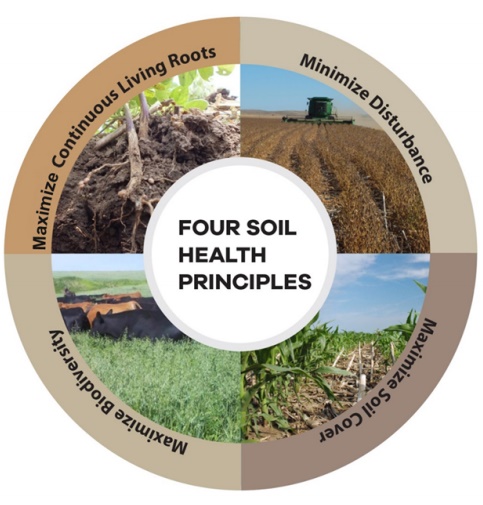 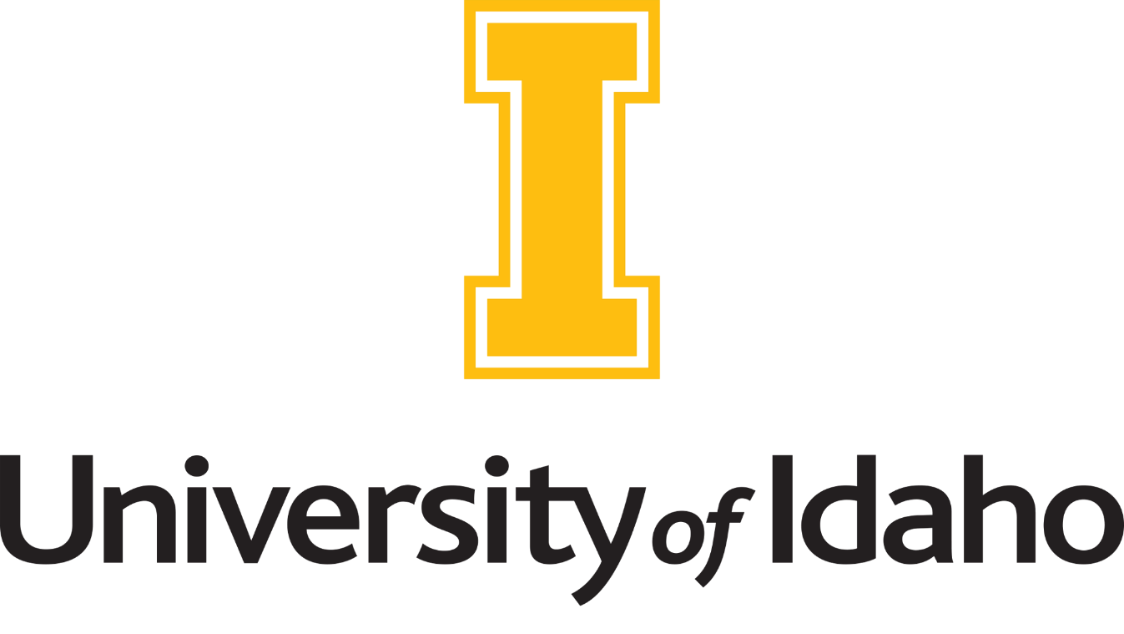 Mike Thornton
Stanislaw Samborski
Soil Health Workshop
[Speaker Notes: Add u of I logo]
Potato Soil Health Project
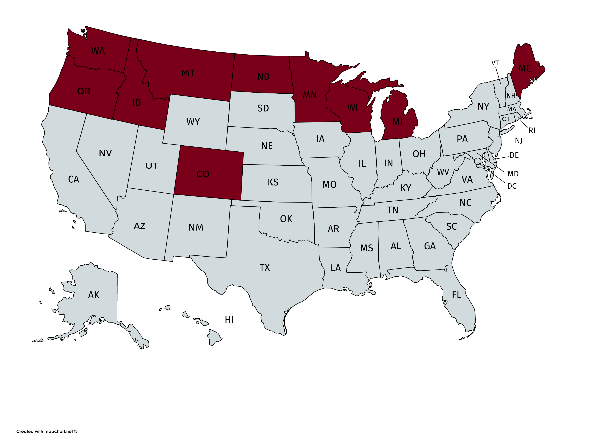 Proposal was submitted to the USDA-SCRI in 2018 and funded for ~$8 million
Four Years (requesting extension to 2023)
10 States
ME, MI, WI, MN, ND, CO, ID, WA, OR (and MT indirectly)

24 Collaborators + industry and technical advisory committees
1 PD (Carl Rosen), 
3 Co-PDs
16 Co-PIs, and 3 collaborators

Started in September 2018
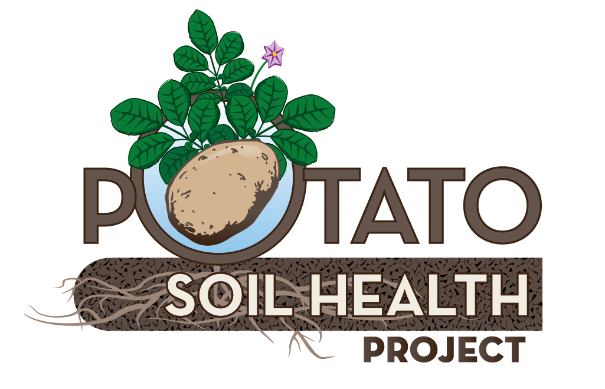 Determine soil health indicators across U.S.
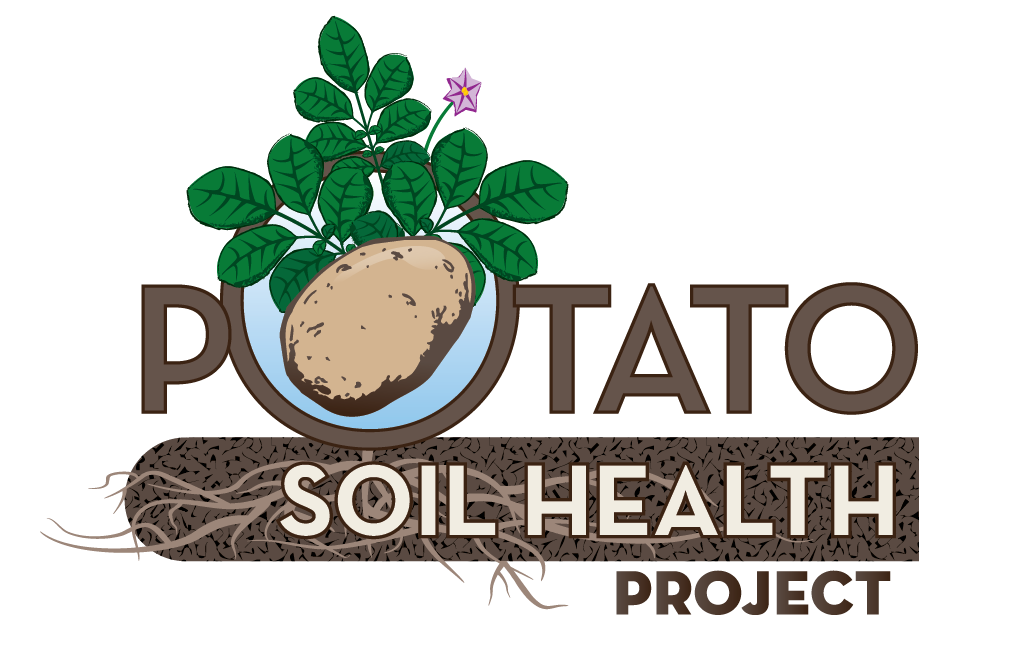 Biotic (OM, respiration, extractable protein)
Physiochemical (Texture, aggregate stability, compaction, nutrient content)
Soil microbiome (Community analysis of bacteria/fungi populations)
Pathogens (Verticillium, Common Scab, Root Lesion)
Identify management practices that impact soil health
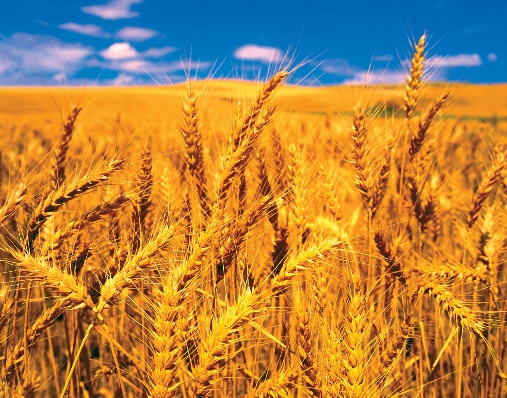 Long-term Rotation Study
3-year rotation
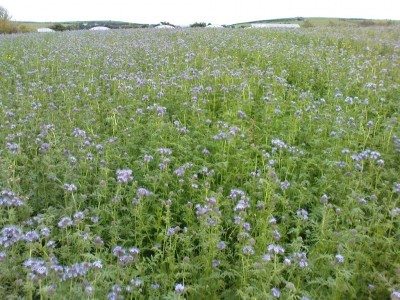 (potato – silage corn – spring wheat - potato)
2-year rotation
(spring wheat - potato – spring wheat - potato)
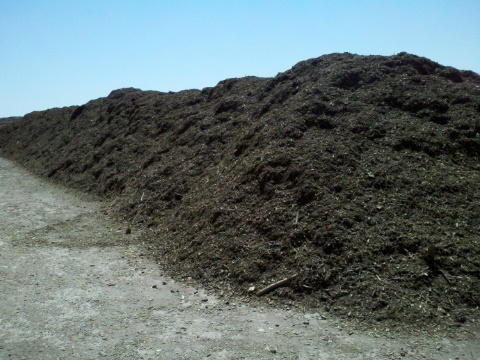 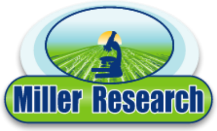 Treatments – 2020
3-year rotation
2-year rotation
2-year rotation (2020)
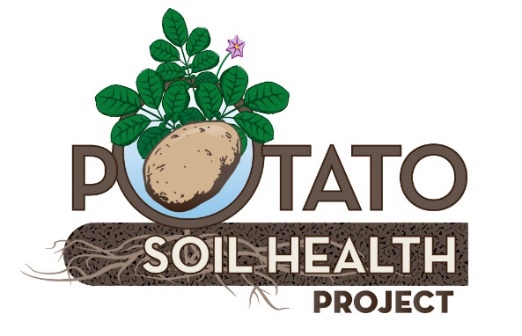 3-year rotation (Fall 2020)
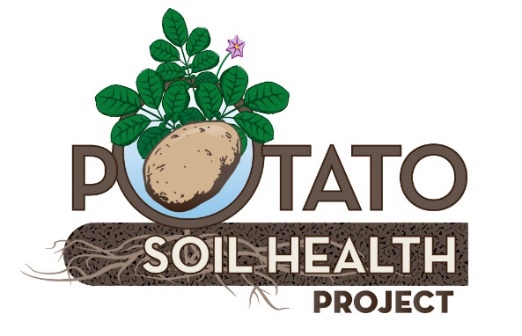 3-year rotation (Fall 2020)
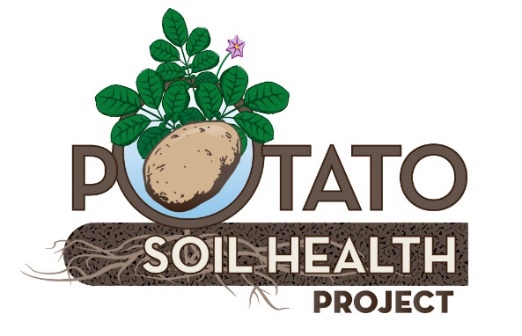 Rotation Crop (2021)
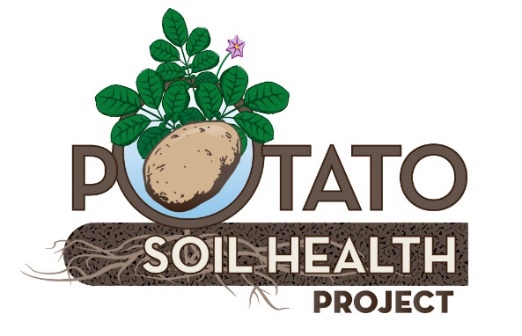 Identify factors in commercial fields associated with soil health
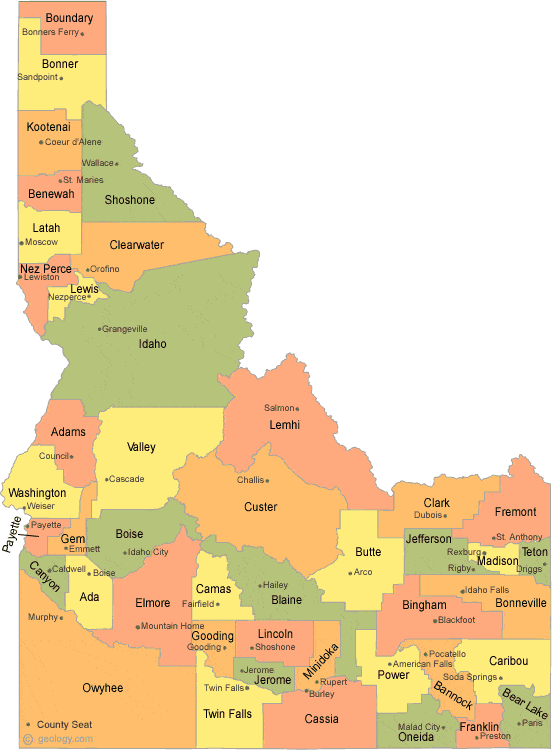 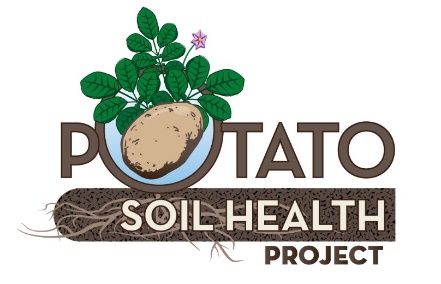 Identify factors in commercial fields associated with soil health
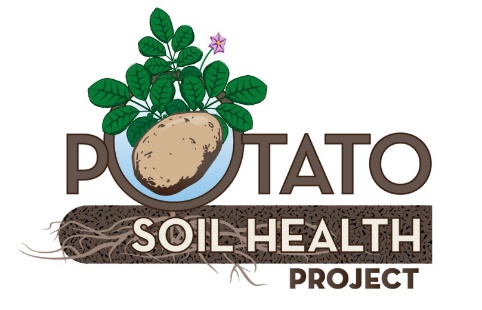 Do any of the soil factors explain variability in yield?
2020 - Burbank
2021 - Teton
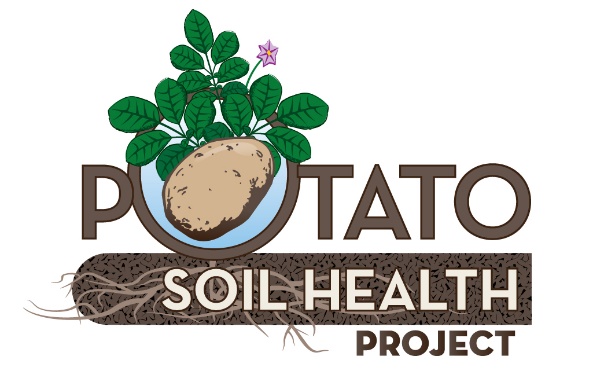 Do any of the soil factors explain variability in yield?
2020 - Burbank
2021 - Ranger
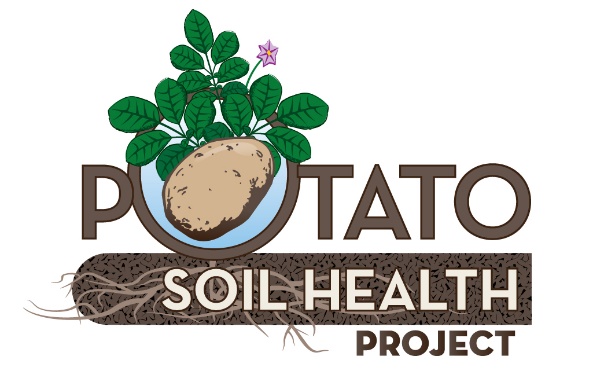 Chloropicrin strip had:
Higher in Specific Gravity
No common scab in either strip
Less black scurf (2021)
2020 – vs Metam K
2021 -  vs no fumigant
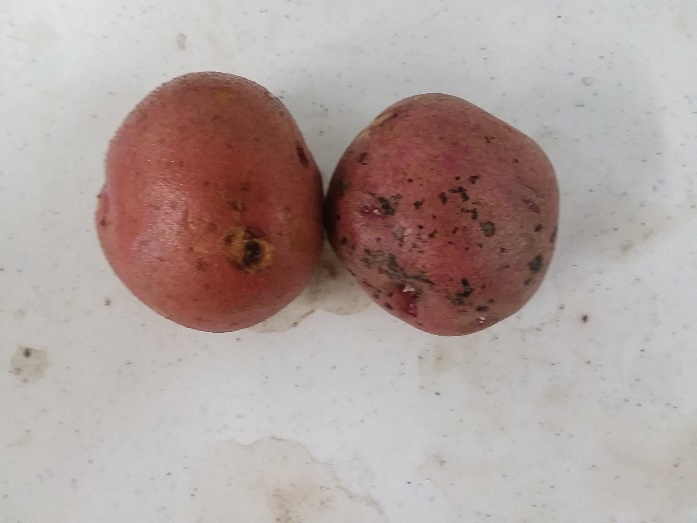 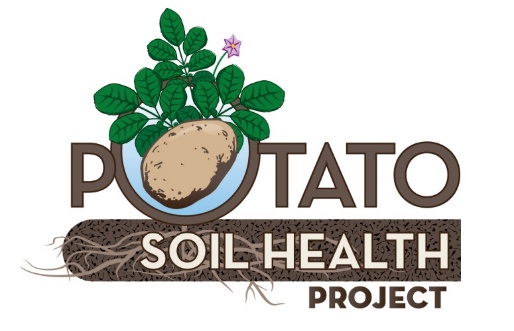 Plans for 2022:
Returning to 2 fields with 3-year rotation (2019), and 2 with 2-year rotation (2020)
Spin-off projects:
Bruise susceptibility
Nematode community analysis
Soil pathogens
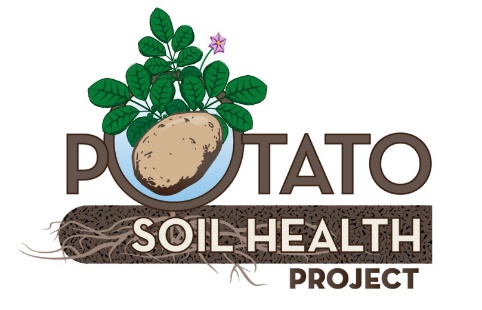 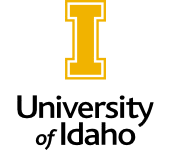 Project website:
https://potatosoilhealth.cfans.umn.edu